Introduction to the 1 year Foundation Course
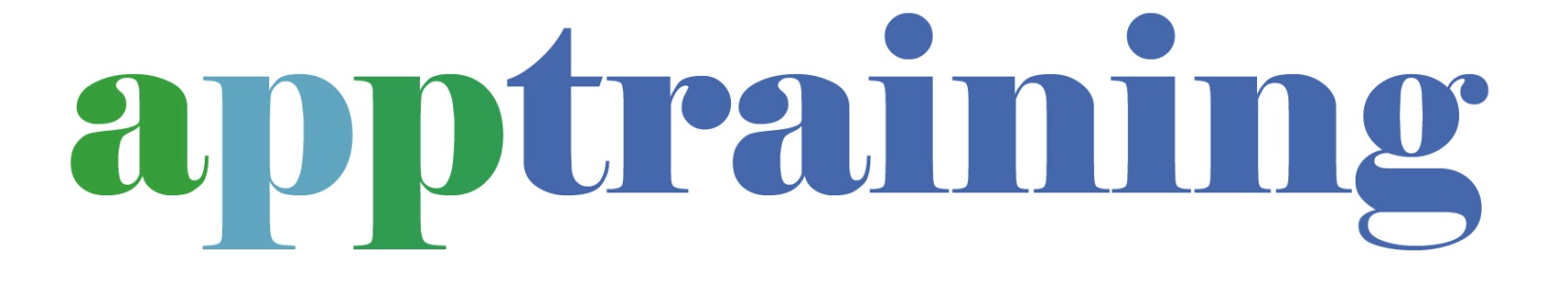 Aims of the Foundation course 

The course has four distinct aims . . .
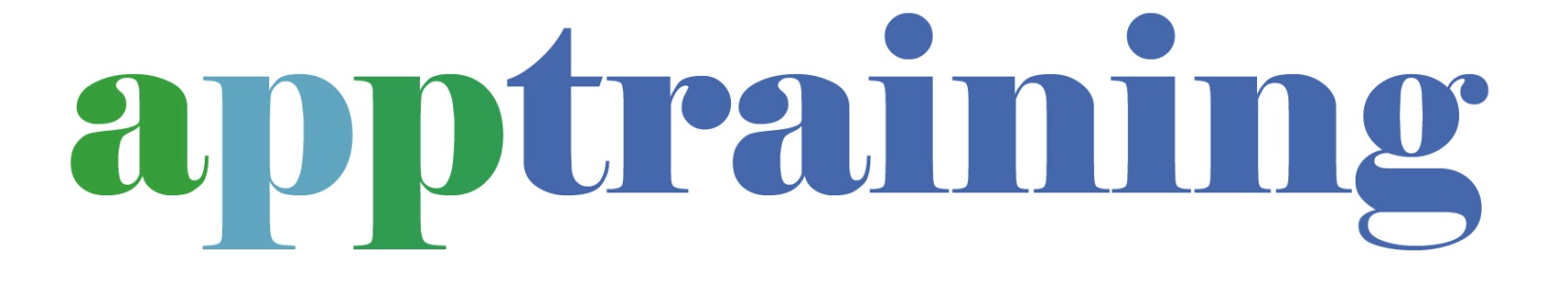 AIM 1 
To stand as a course in its own right for professionals who want to use it for CPD purposes or for a better understanding of society, families and individuals.
For example –
•Mental health workers 
•Doctors and nurses 
•Social workers 
•Counsellors and therapists whose initial training was not psychodynamic 
•Practitioner psychologists 
•Drug and alcohol professionals 
•Probation officers
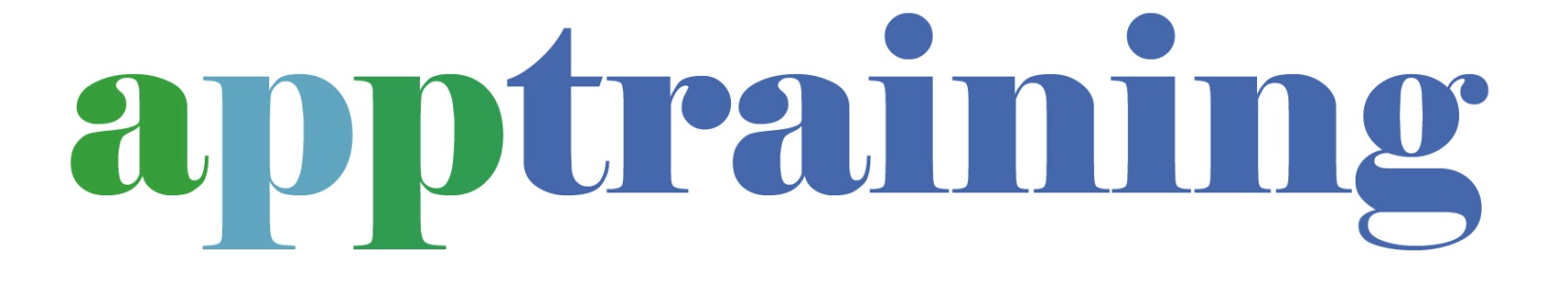 AIM 2 
To give students who are considering a clinical training in psychoanalytic psychotherapy a disciplined and critical taster of what it might be like
The course as a taster 

We recognise that committing to a four year clinical training is demanding in terms of: time, money and emotional effort. Taking the Foundation Year provides an opportunity to sample this before embarking on the final three years. 
Also, training in psychoanalysis is not for everyone and this is a chance to find out.
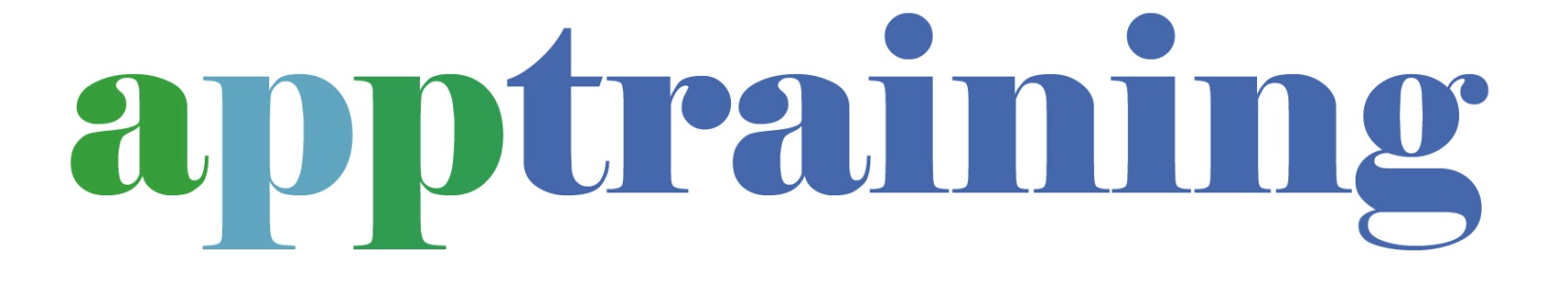 AIM 3 
To act as the first year of a formal training in psychoanalytic psychotherapy for those who are certain they wish to apply to train as a psychotherapist.
The full four year course 
(Foundation Year 
+ 
3 year clinical training) 
lead to UKCP registration
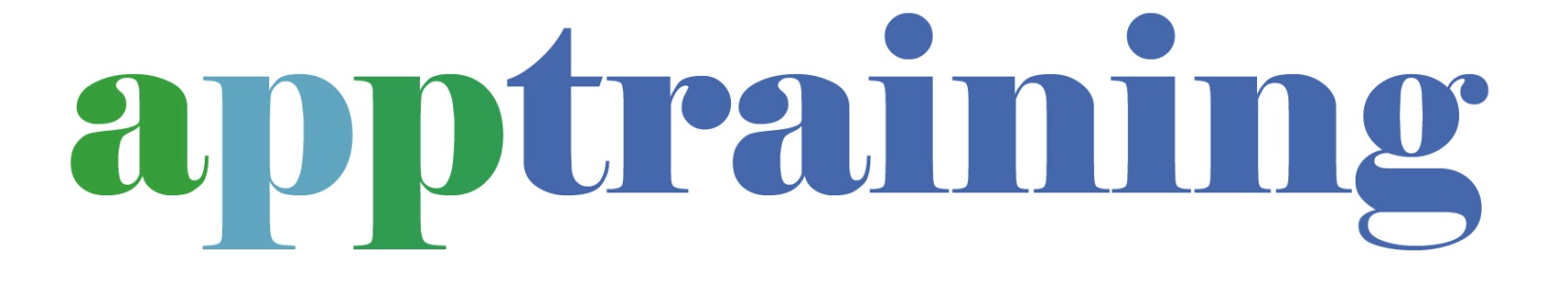 AIM 4 
For those who have a general, cultural or artistic interest in the importance of the unconscious, to explore how it might relate to their work.
AGIP has a longstanding relationship with the arts. AGIP members include artists, photographers and musicians alongside members who have interests in theatre, film and cultural criticism.
Course delivery 
•10 Saturdays across the year 
•10:00 – 18:30 each Saturday 
•4 theoretical/clinical seminars + an experiential group 
•Normally two teachers per Saturday
Indicative Weekend Topics 

October 		When we were very young - Communicating without words
	
November 	Narcissism: omnipotence and the empty self 
	
December 	Oedipus - two’s company, three’s a crowd 
	
January 		Sex, love and intimacy - attempts to relate 
	
February 		Death instinct - dicing with death - addictions and other 			attacks on the self 	
March 		Psyche-soma: Hysteria in the 21st century 
	
April 		Trauma: The psyche overwhelmed 
	
May 		War and peace: Aggression - a creative or destructive force? 	
June 		Self and society: A false distinction? 
	
July 		Research: How can we know psychoanalysis works? Clinical 		boundaries and ethical dilemmas
Application Details 

Application fee
Closing date: 30th June 
Evidence of working with people in a helping capacity 
A degree or equivalent (but exceptions can be made)
Application Process
 
One interview
 
Application form
 
Personal statement
 
Two references
Course Requirements 
Personal tutor (3 meetings per year) 

Personal therapy (once a week for a year) 

Minimum 80% attendance 

One optional written assignment of 3,000 words (compulsory for candidates for the clinical training) 

Course fee – set annually
Support for students 

Library access 

PEP (Psychoanalytic Electronic Publishing)
 
Personal tutor 

Peer group
Latest News
With effect from the October 2025 intake to the Foundation Course, students may apply to also take the appt Infant Observation Course. Further details of this course may be found under the Training menu tab.
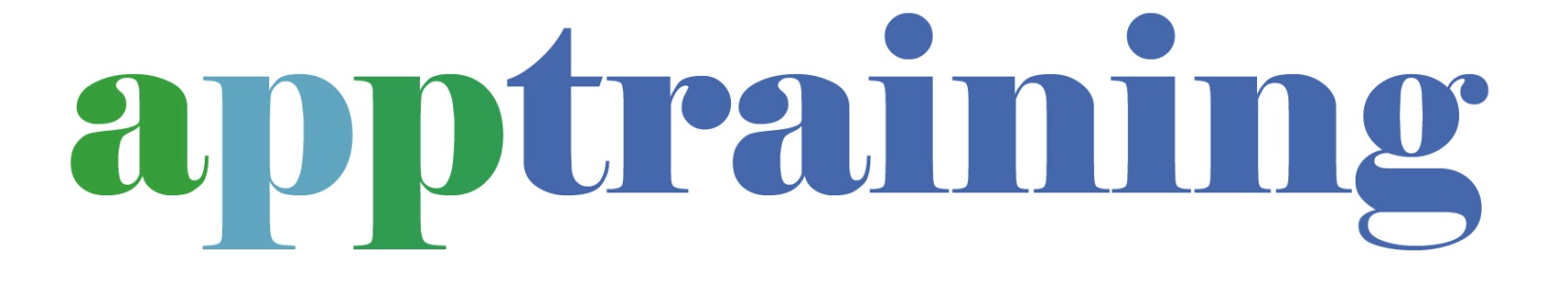 For more information 

Take a look at our web site psychotherapytraining.co